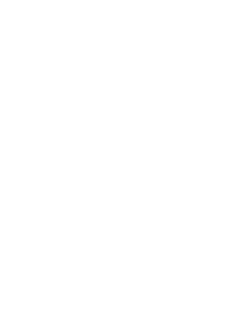 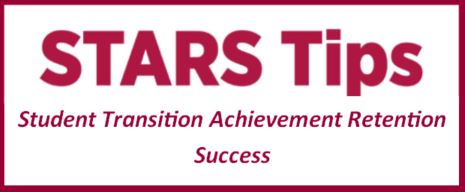 REFLECTING ON FEEDBACK & PROGRESS
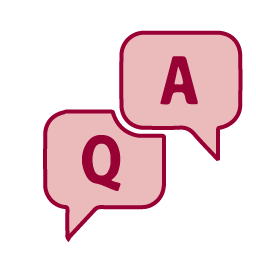 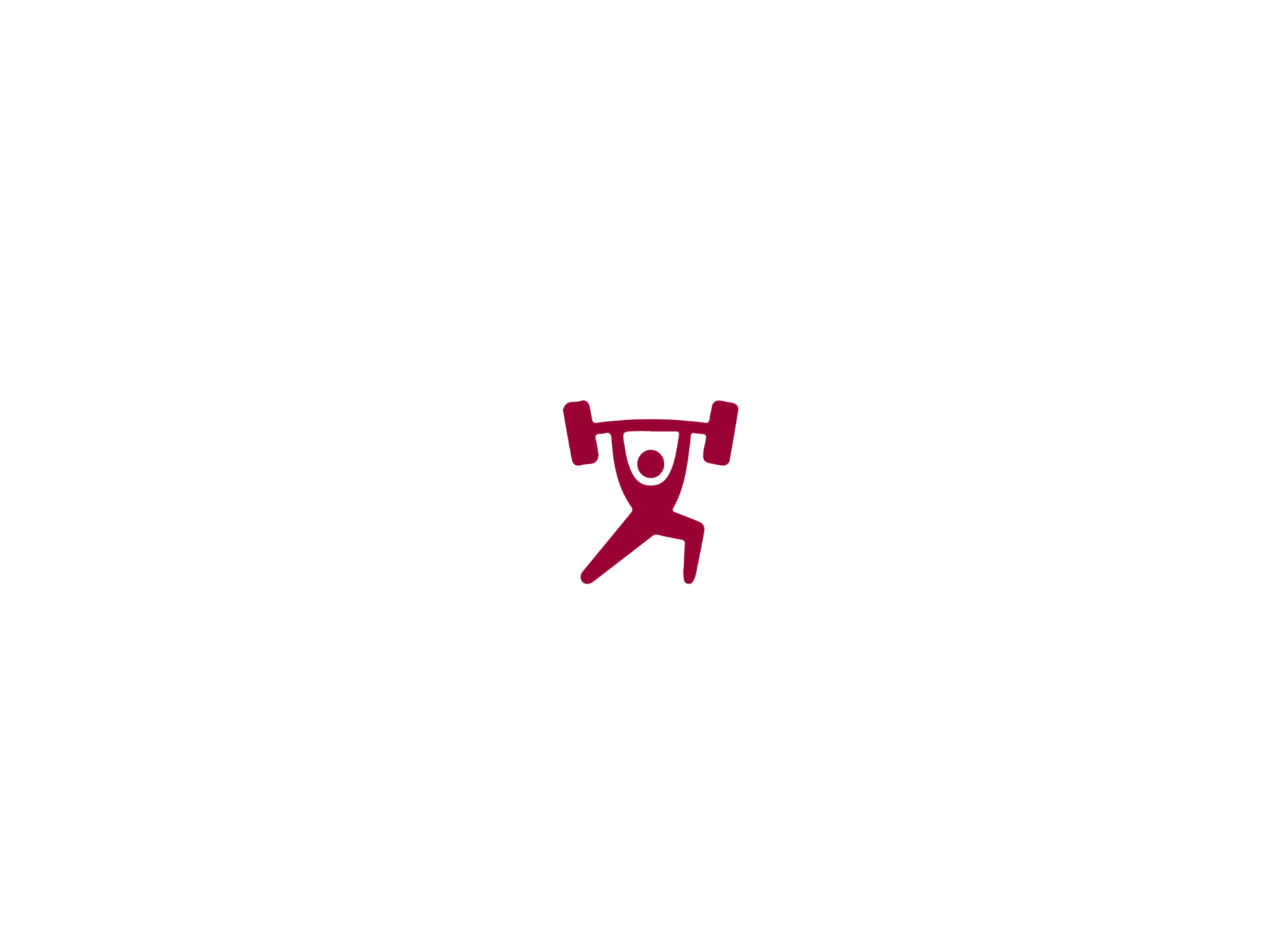 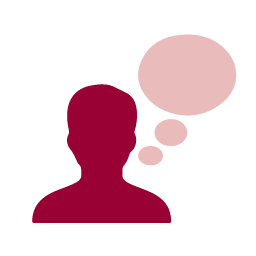 Strengths & areas for improvement
Learning Success
Check if your unit has a Peer Assisted Study Session (PASS) with senior students who have done well in the unit.

Connect with a Study Smart Officer or access Study Smart Online in vUWS.

Check Mathematics Education Support Hub (MESH) for help with maths & stats.
Feedback
Feedback enables you to track your progress in your units. 

Use feedback to find your best study skills, strength and units you’re doing well in. 

Find areas, skills and units needing improvement.
You have likely received feedback from your tutors on your first assessment or completed a first quiz.
 
If not, ask your tutors for feedback on your performance in each unit.
Need help? Call Student Infoline on 1300 668 370